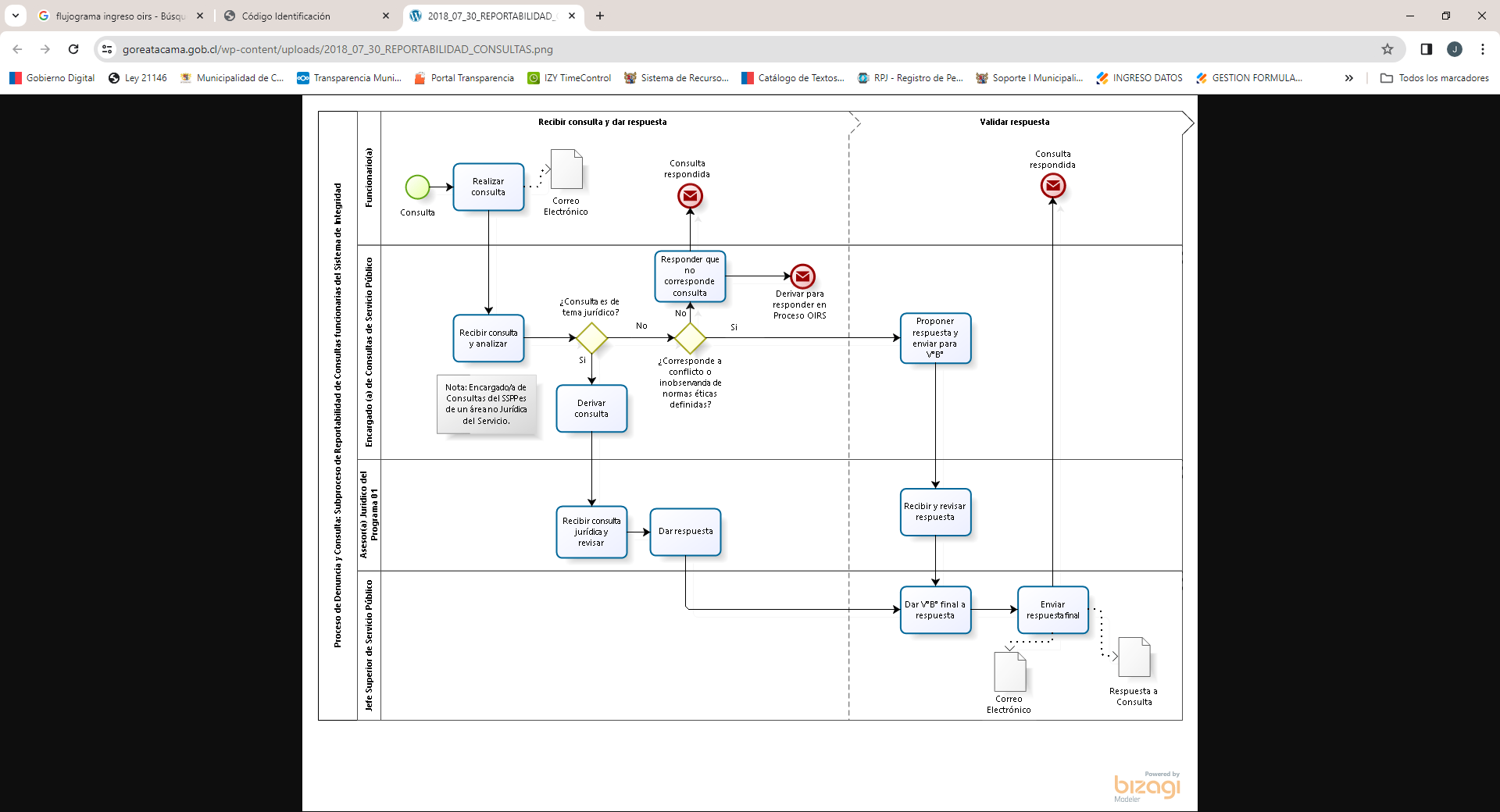 Solicitud respondida
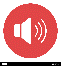 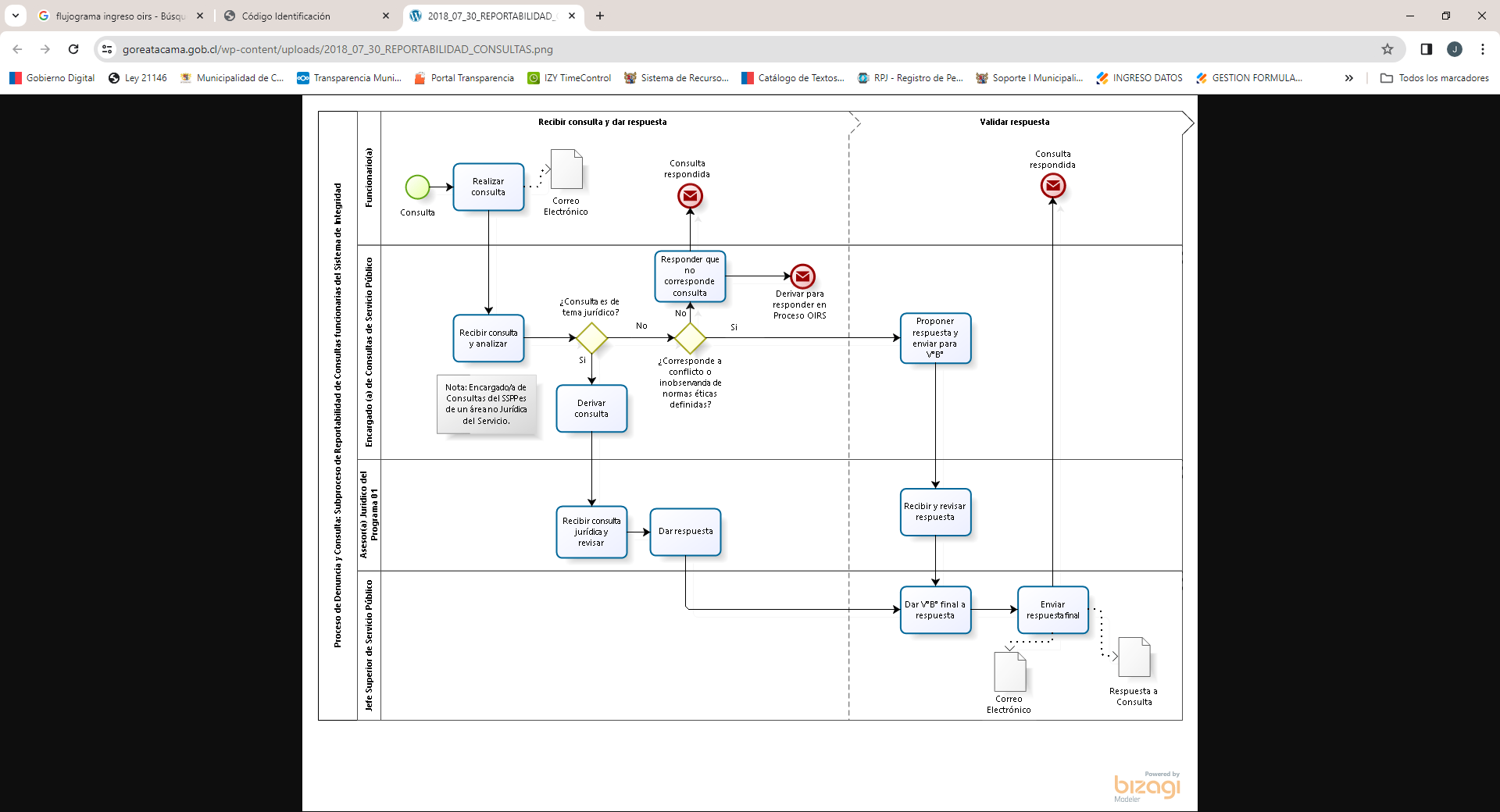 Organización
Consulta respondida
Ingreso de Consulta y/o Solicitudes
Consulta respondida
Oficina Personas Jurídicas Sin Fin de Lucro
Se deriva a Unidad correspondiente
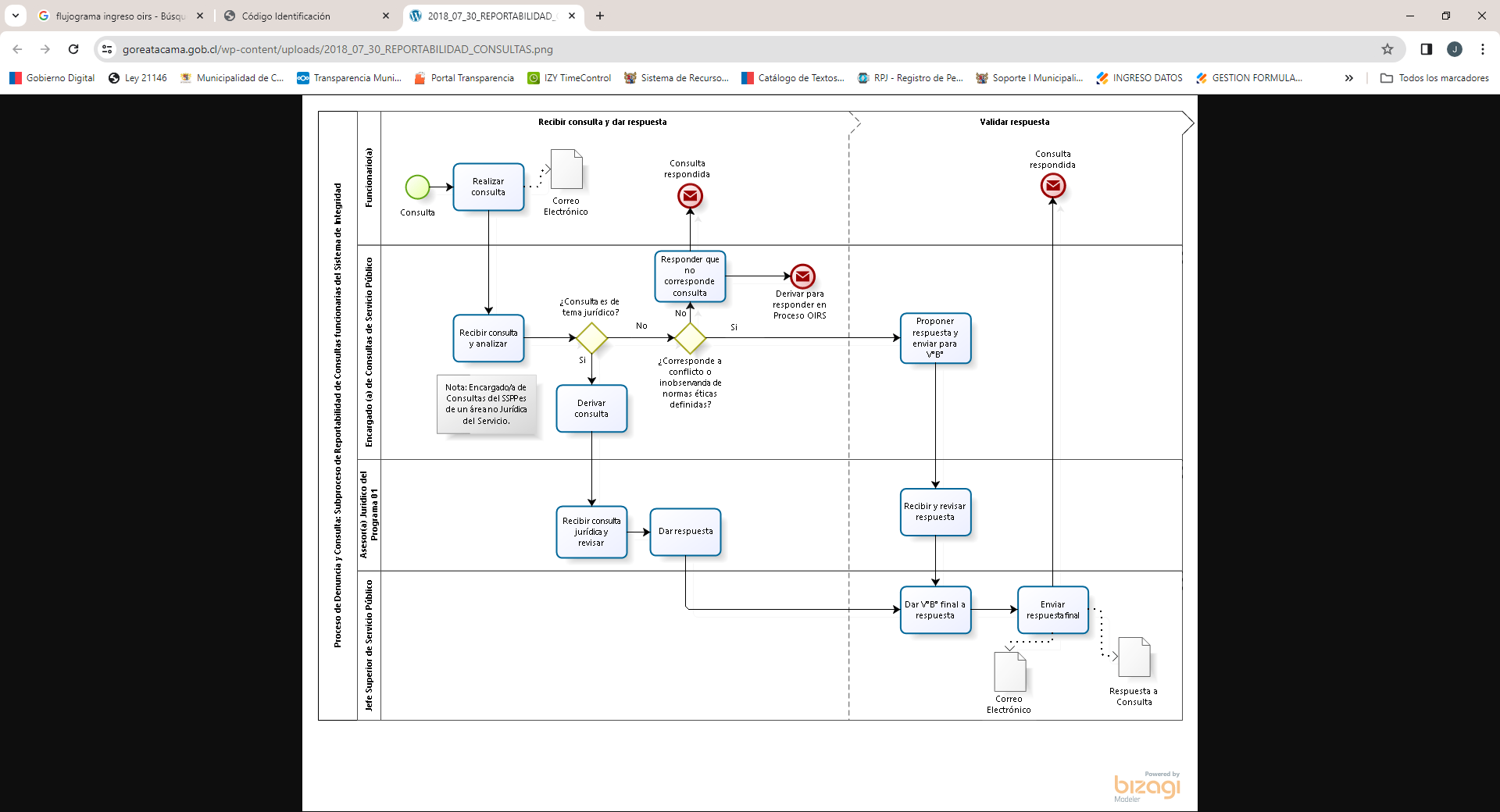 Fin derivación
NO
Vía presencial y/o telefónica
Registro
Respuesta inmediata
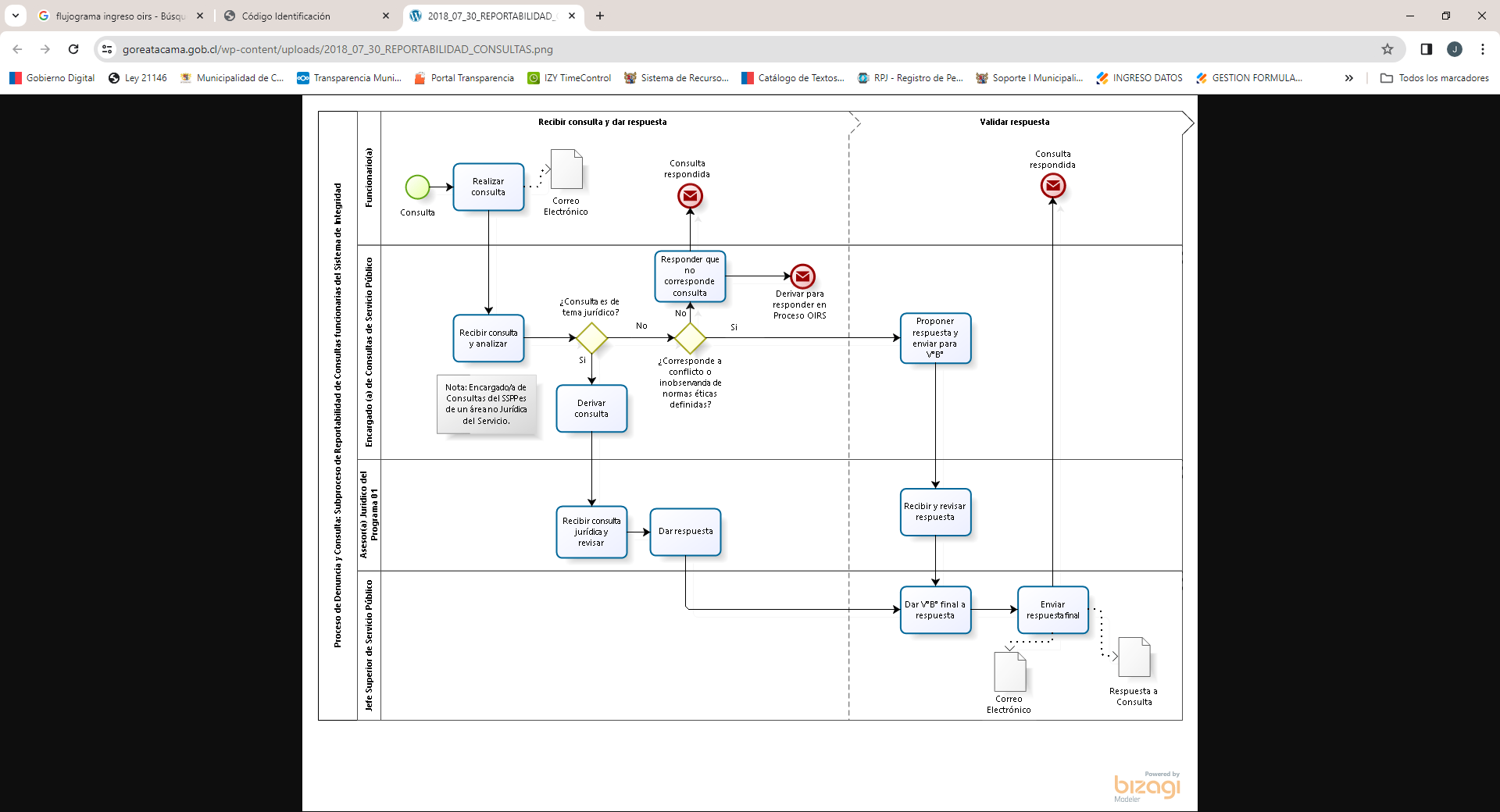 Análisis
Fin derivación
¿Corresponde a esta Unidad?
SI
Se deriva a OOCC
Correo electrónico o formulario web
Respuesta por correo electrónico
  ( 2 días hábiles)
Registro
Registro
Se informa inexistencia                  ( 1 día hábil)
NO
Revisión archivo digital
Solicita Estatutos (cualquier canal de ingreso)
¿Hay  copia de Estatutos?
Se envía copia 
(2 días hábiles)
Revisión de Estatutos
SI